Year in ReviewChronic Lymphocytic Leukemia
Jeff Sharman MD
Medical Director of Hematology Research
US Oncology / Sarah Cannon
Willamette Valley Cancer Institute
CLL12 Ibrutinib vs Watch and Wait
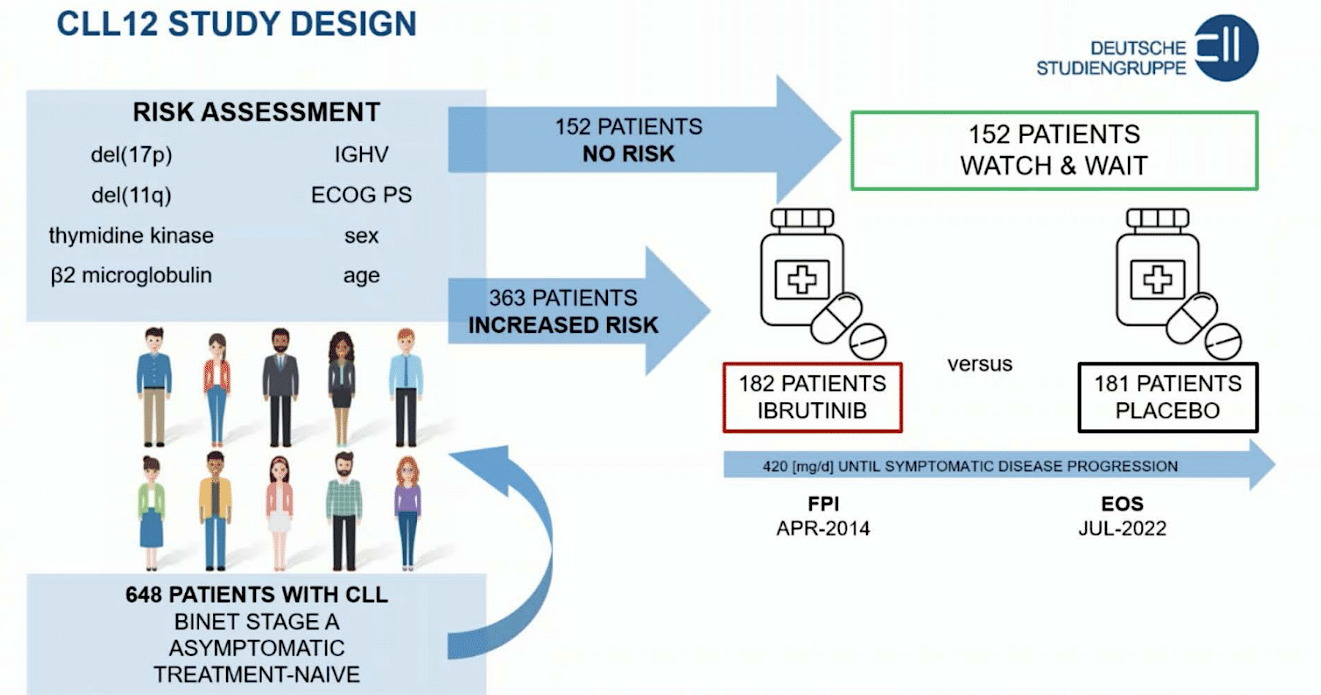 Langerbeins P et al. EHA 2023;Abstract S200.
Treatment improves PFS but no OS impact of early therapy
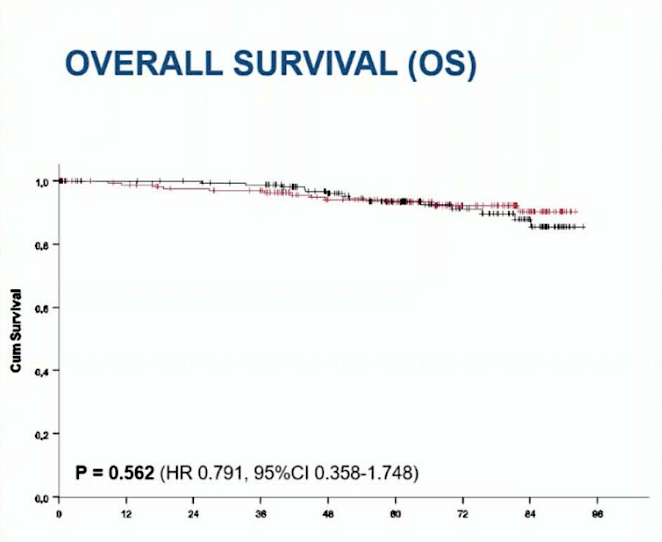 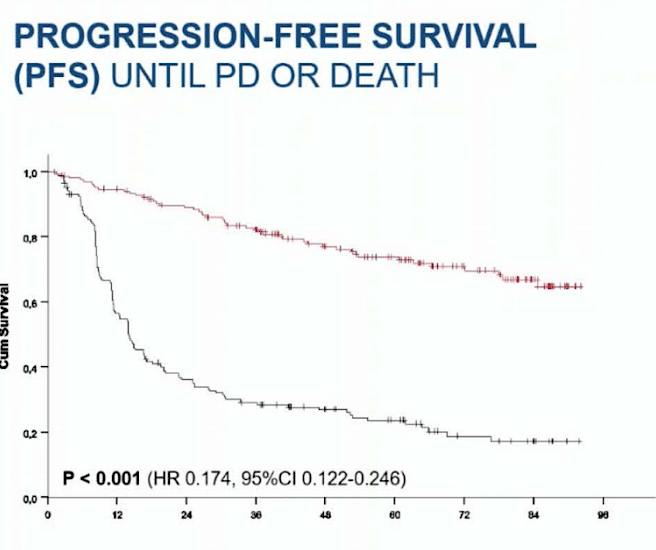 Langerbeins P et al. EHA 2023;Abstract S200.
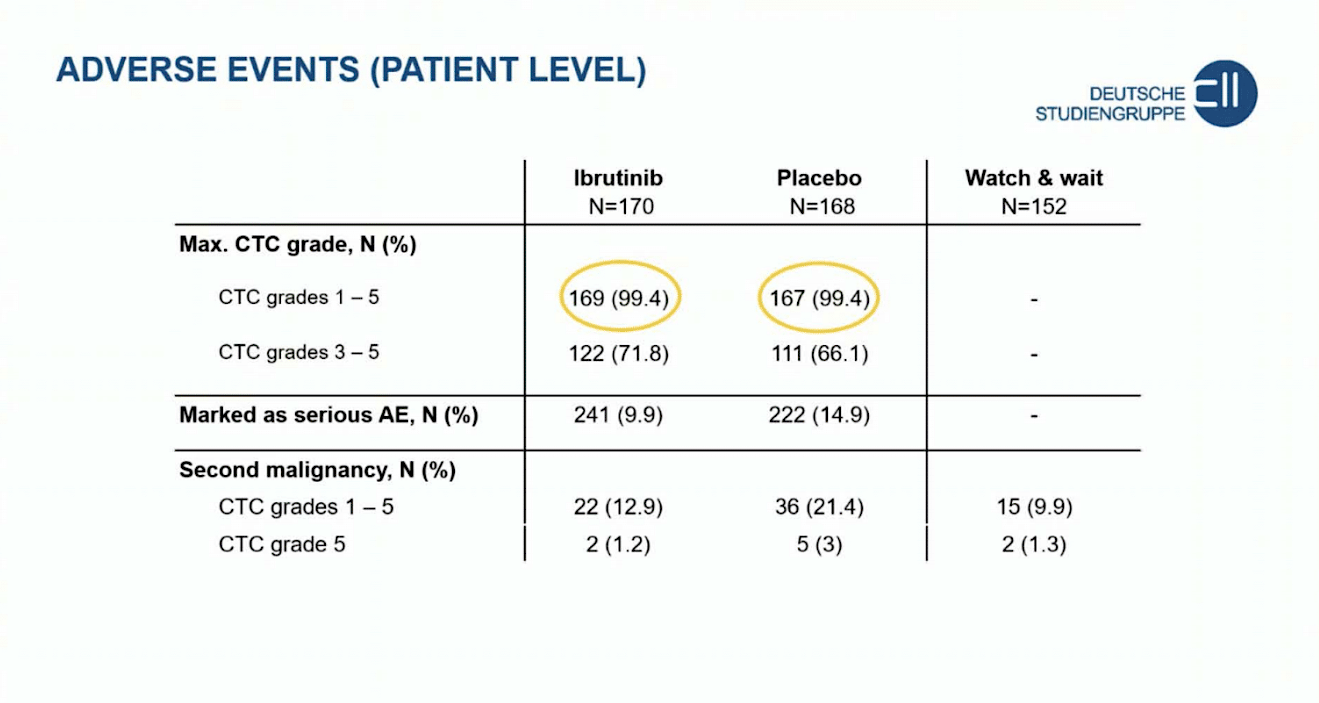 Langerbeins P et al. EHA 2023;Abstract S200.
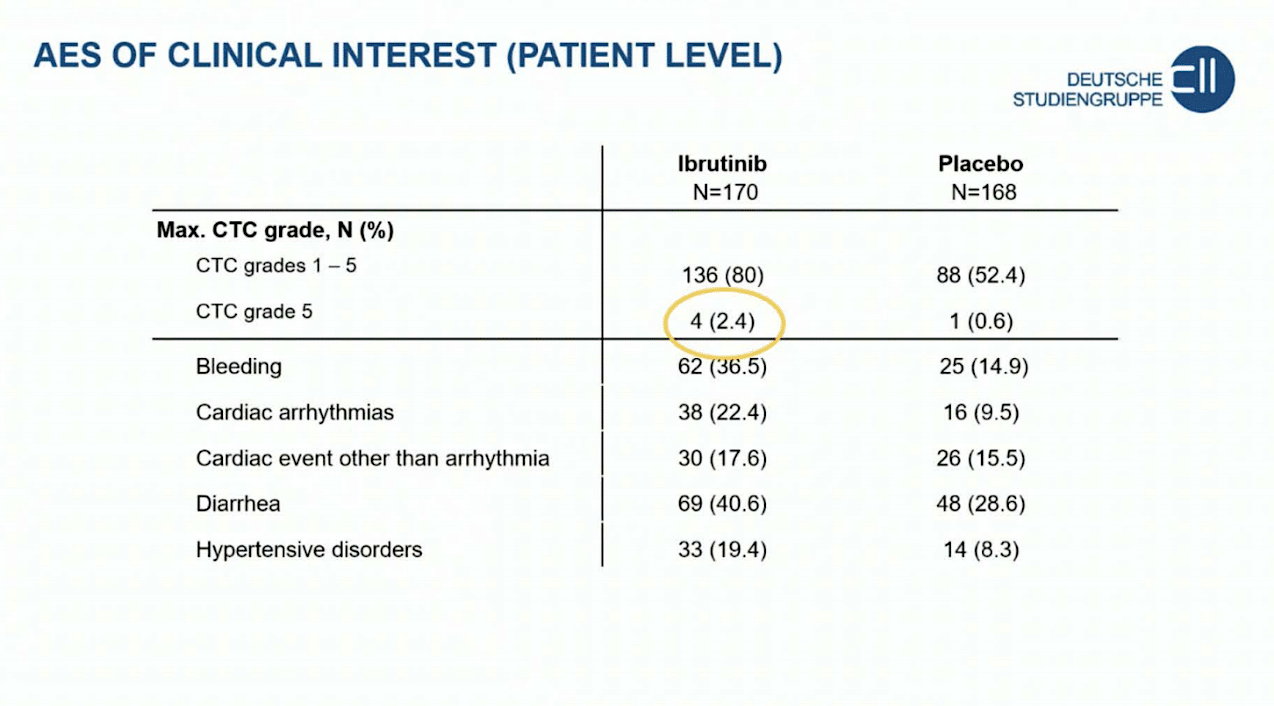 Langerbeins P et al. EHA 2023;Abstract S200.
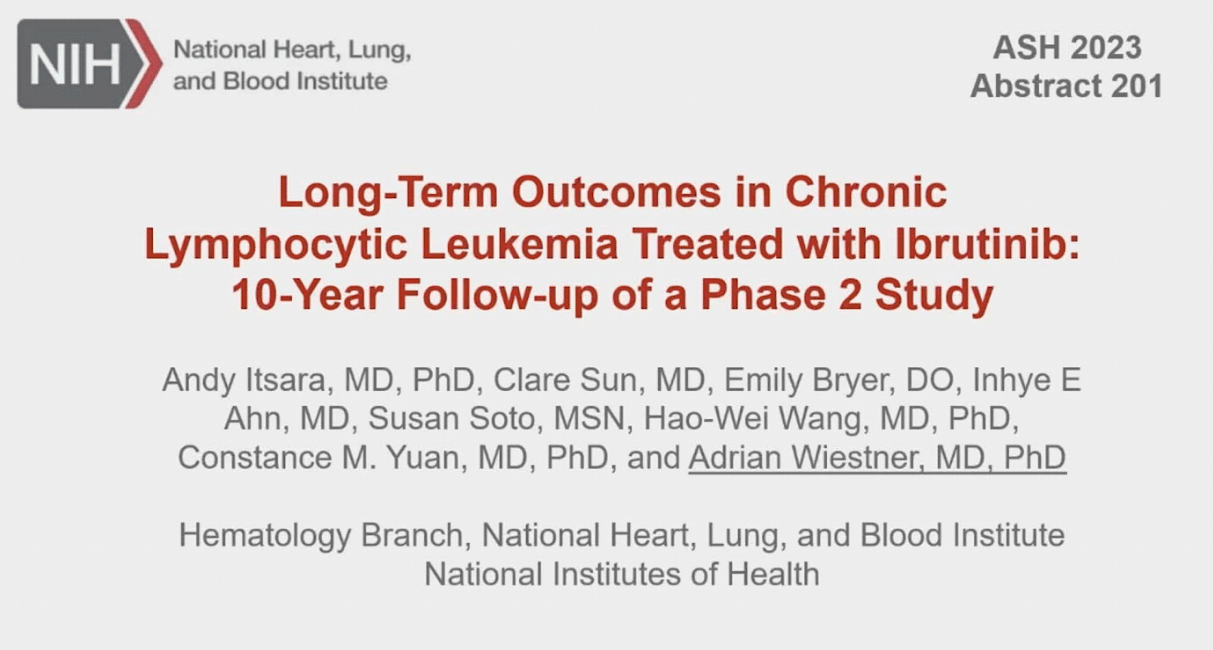 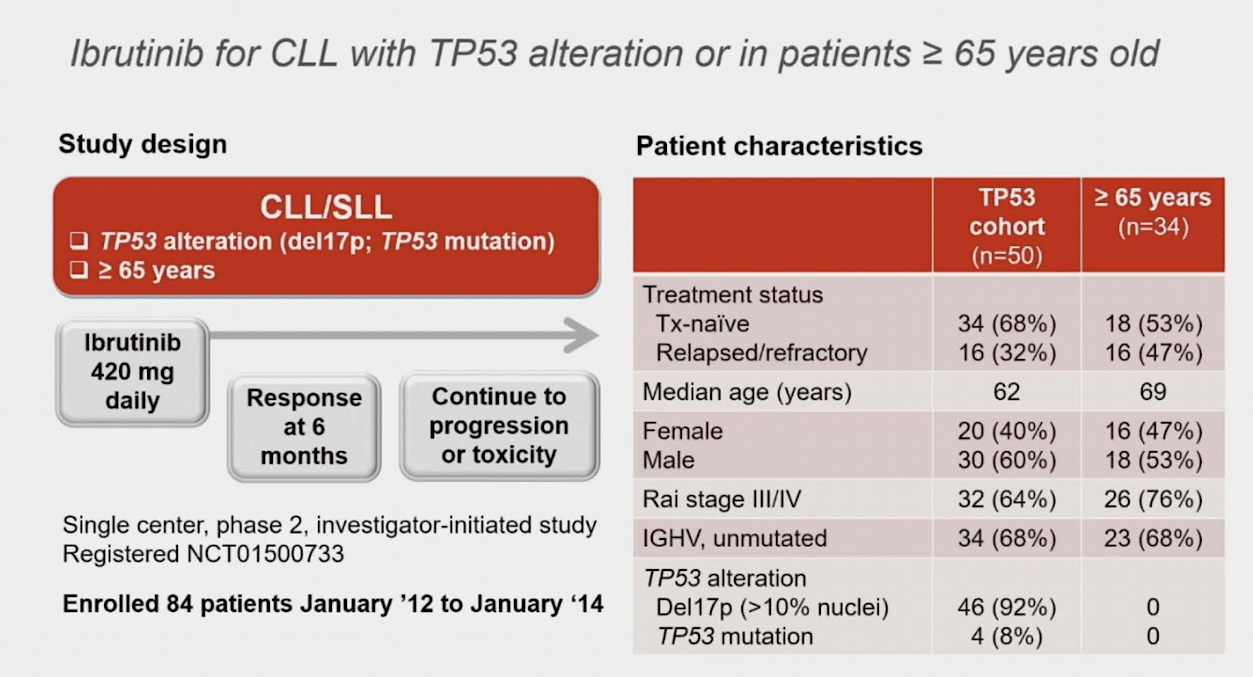 Wiestner A et al. ASH 2023;Abstract 201.
PFS and OS among TP53 subjects
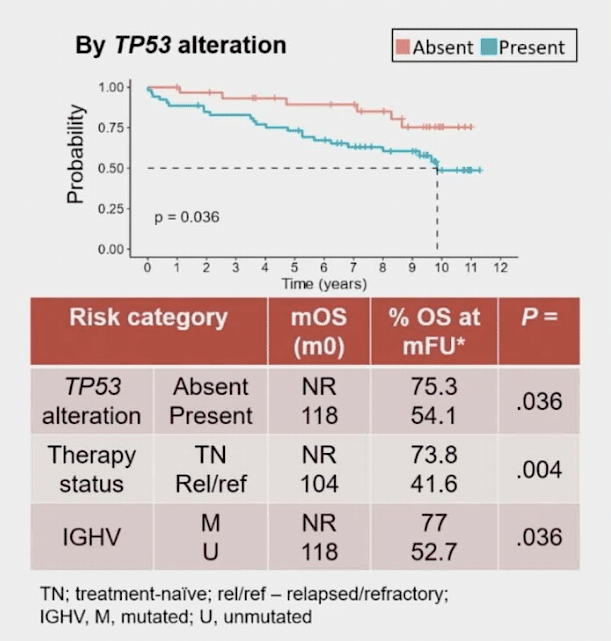 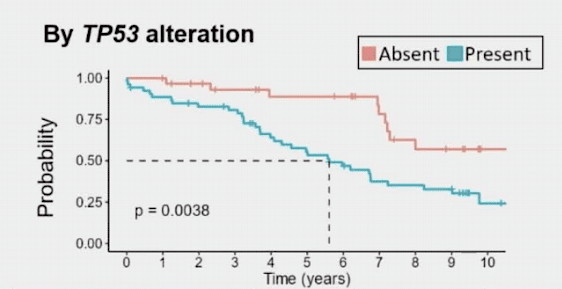 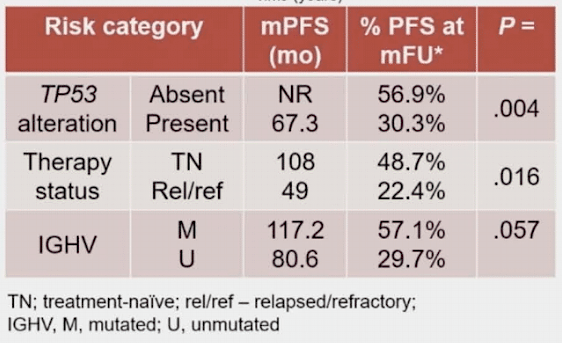 Wiestner A et al. ASH 2023;Abstract 201.
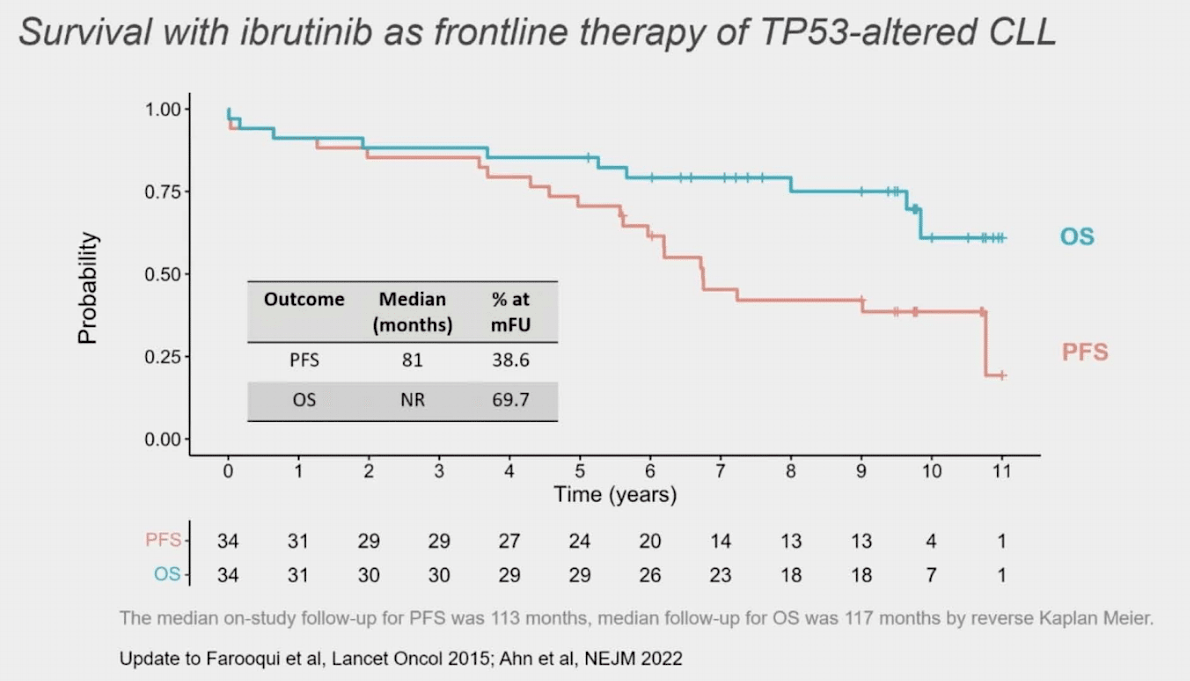 Wiestner A et al. ASH 2023;Abstract 201.
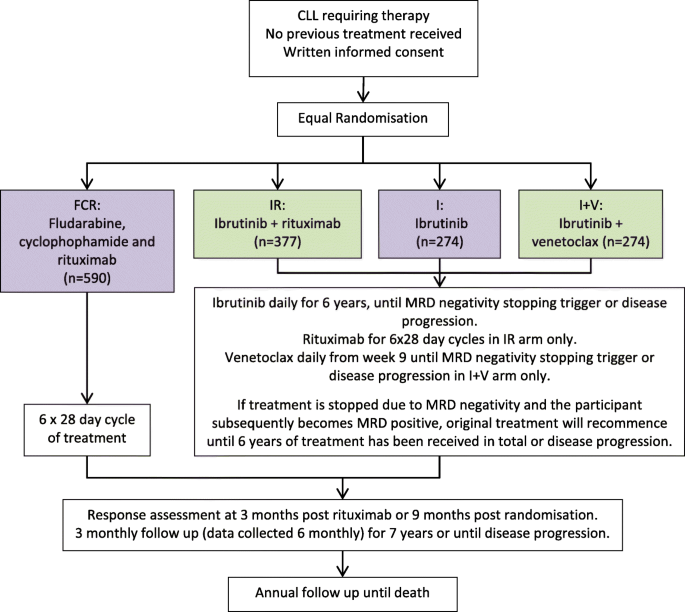 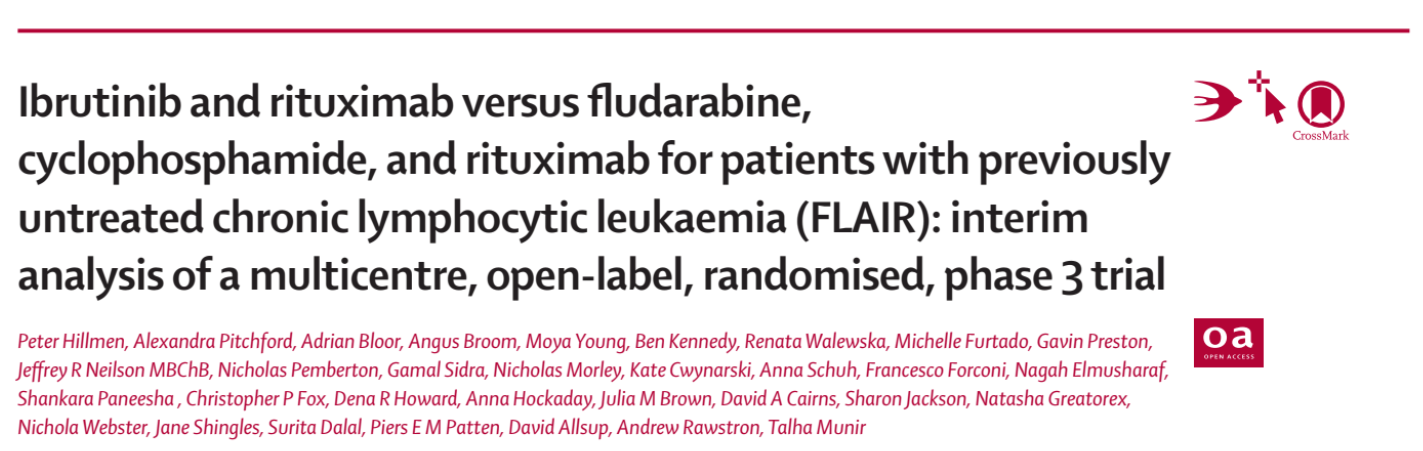 FLAIR vs ECOG 1912
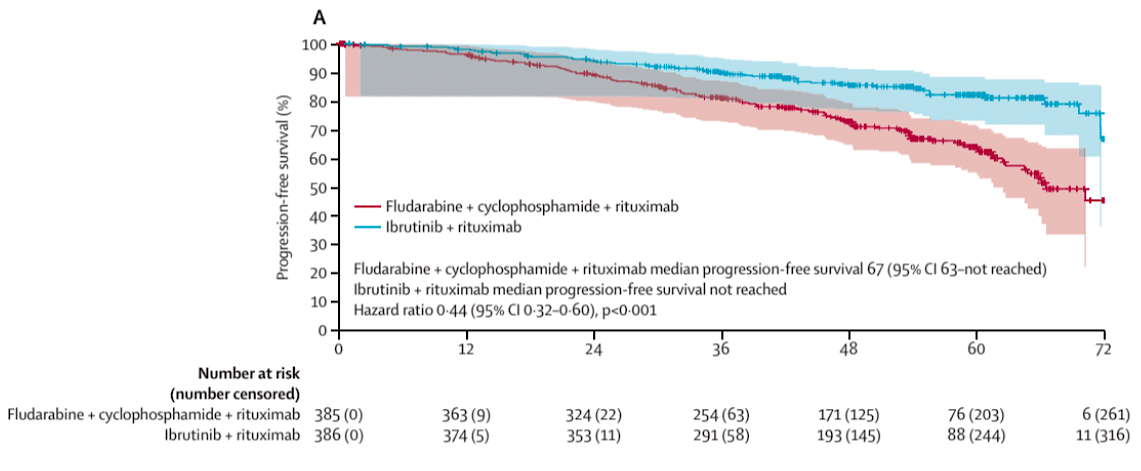 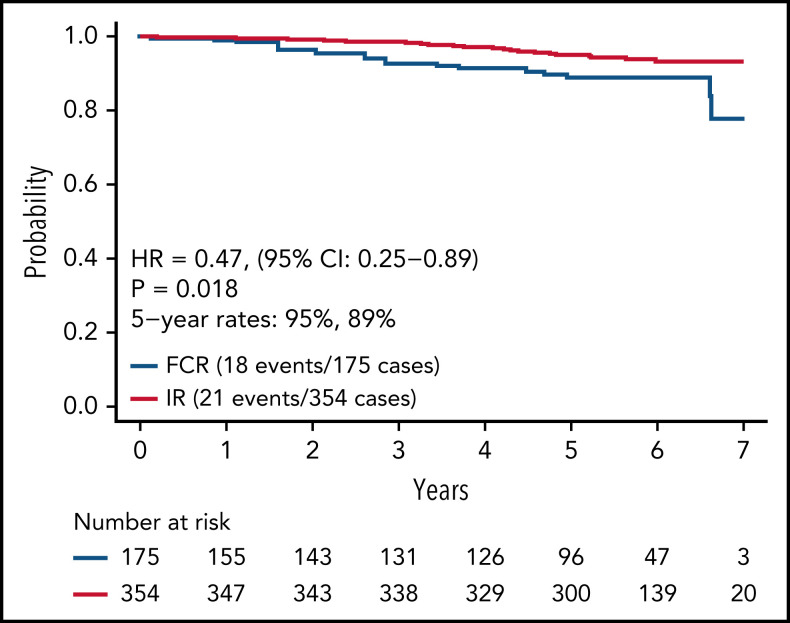 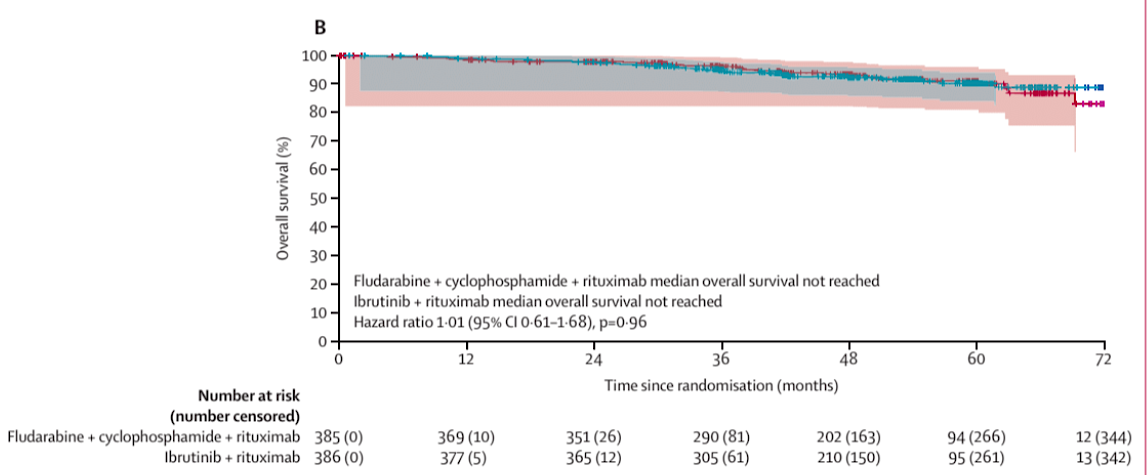 Hillmen and Shanafelt
Frontline Ibrutinib Conclusions
Early treatment of high risk CLL has not replaced watch and wait
Placebo side effects considerable relative to ibrutinib
TP53 mut/del reduces efficacy of ibrutinib however earlier use remains highly effective
Ibrutinib superior to FCR in fit patients with variable impact on OS
BTK/CD20
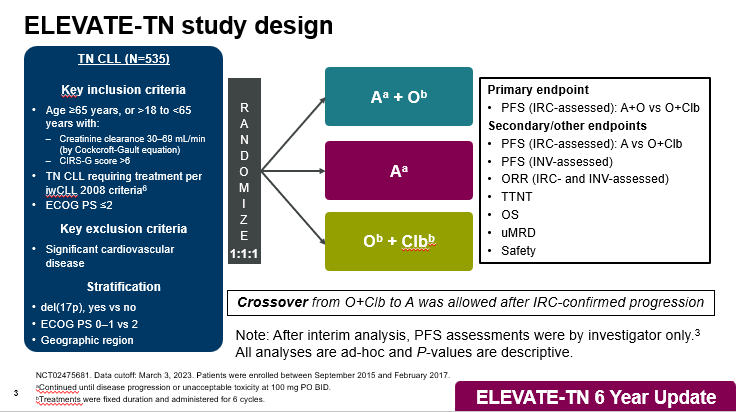 Sharman 2023
Median PFS was significantly higher for A-containing arms vs O+Clb
100
78%
Median PFS=NR
80
A+O vs O+Clb
HRa (95% CI): 0.14 (0.10, 0.20); P<0.0001b
A vs O+Clb
HRa (95% CI): 0.24 (0.17, 0.32); P<0.0001b
A+O vs A
HRa (95% CI): 0.58 (0.39, 0.86); P=0.0229b
60
62%
Median PFS=NR
Progression-Free Survival, %
40
17%
Median PFS=27.8 mo
20
A+O
A
O+Clb
0
0
3
6
9
12
15
18
21
24
27
30
33
36
39
42
45
48
51
54
57
60
63
66
69
72
75
78
81
84
87
90
Months
Median PFS was significantly higher for A+O vs A
aHazard ratio based on stratified Cox proportional-hazards model. 
bP-value based on stratified log-rank test.
Sharman J et al. ASH 2023;Abstract 636.
[Speaker Notes: The PFS is shown here with 78%, 62%, and 17% free from progression at 6 years.  Comparing the two acalabrutinib arms in a post hoc analysis, the difference of 16% resulted in a hazard ratio of 0.58 with a p value of 0.02]
ORR improves over time in acalabrutinib-containing arms
ORR Difference %, 95% CI
6.1% (0.9, 11.4)
P=0.022
CR Difference %, 95% CI
17.9% (8.8, 27.0)
P=0.022
ORR and CR/CRi rates were significantly higher with A+O and A vs O+Clb (P≤0.0499 for both arms of the analyses)
ORR and CR/CRi rates were significantly higher with A+O vs A (P=0.022 for both comparisons)
aORR is defined as achieving CR, CRi, nPR, or PR per the investigator per iwCLL 2008 criteria6 at or before initiation of subsequent anticancer therapy. ORR does not include PRL.
Sharman J et al. ASH 2023;Abstract 636.
[Speaker Notes: We evaluated the change in overall and complete response as a function of time among patients treated with acalabrutinib.  The addition of Obinutuzumab resulted in a higher overall response rate at early time points that narrowed with subsequent follow up and a higher rate of complete.  These differences were in overall response rate and complete response rate were statistically significant with an absolute difference of 6.1% for ORR and 17.9% for CR respectively.]
Acalabrutinib-treated patients who achieved CR/CRi had longer PFS
100
80
60
Progression-Free Survival, %
40
A-treated patients who achieved CR/CRi vs
A-treated patients who did not
HR (95% CI): 0.23 
(0.12, 0.42); P<0.0001
20
A-treated patients who achieved CR/CRi
A-treated patients without CR/CRi
0
0
3
6
9
12
15
18
21
24
27
30
33
36
39
42
45
48
51
54
57
60
63
66
69
72
75
78
81
84
87
90
Months
Sharman J et al. ASH 2023;Abstract 636.
[Speaker Notes: In early studies of BTK inhibitors, particularly monotherapy studies, few patients obtained CR and its value in discriminating outcome was limited.

We evaluated the impact of depth of response on PFS.  We initially evaluated impact of MRD however since the prospective collection of MRD negative status was limited to those patients with CR, it proved to be inadequate for analysis.  

Looking at CR rates, those patients treated on either acalabrutinib arm who achieved a CR had significant improvement in PFS with a hazard ratio of 0.23 and highly statistically significant P value.]
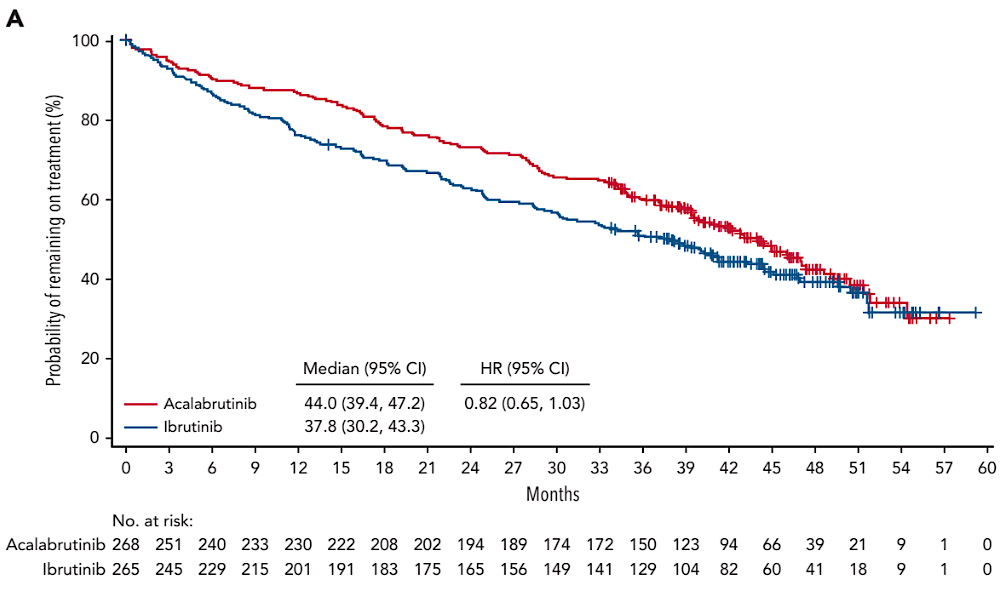 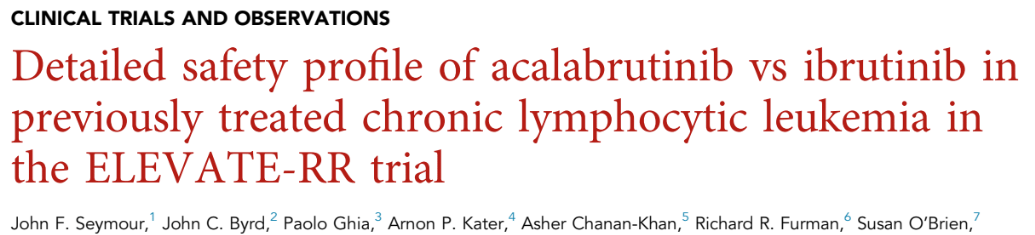 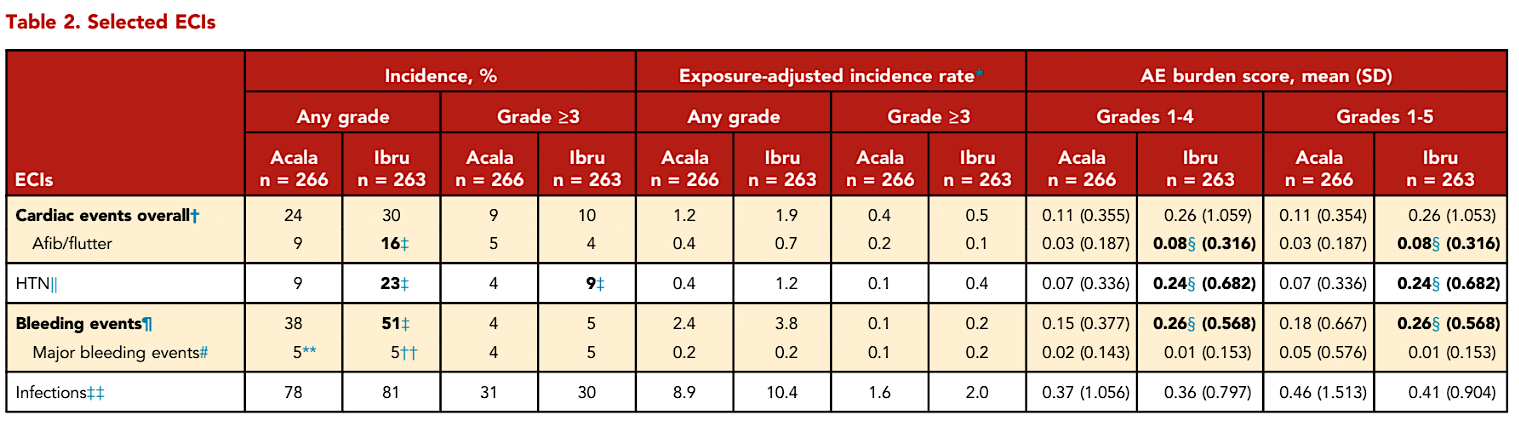 Seymour JF et al. Blood 2023;142(8):687-99.
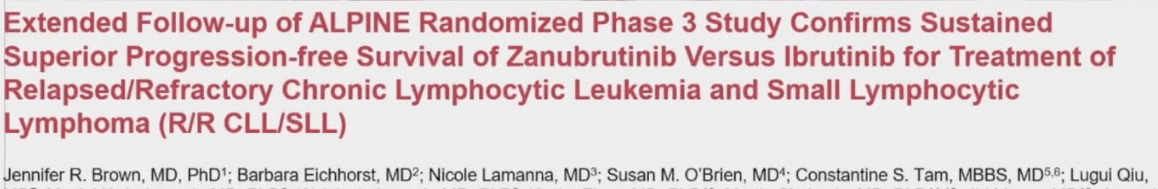 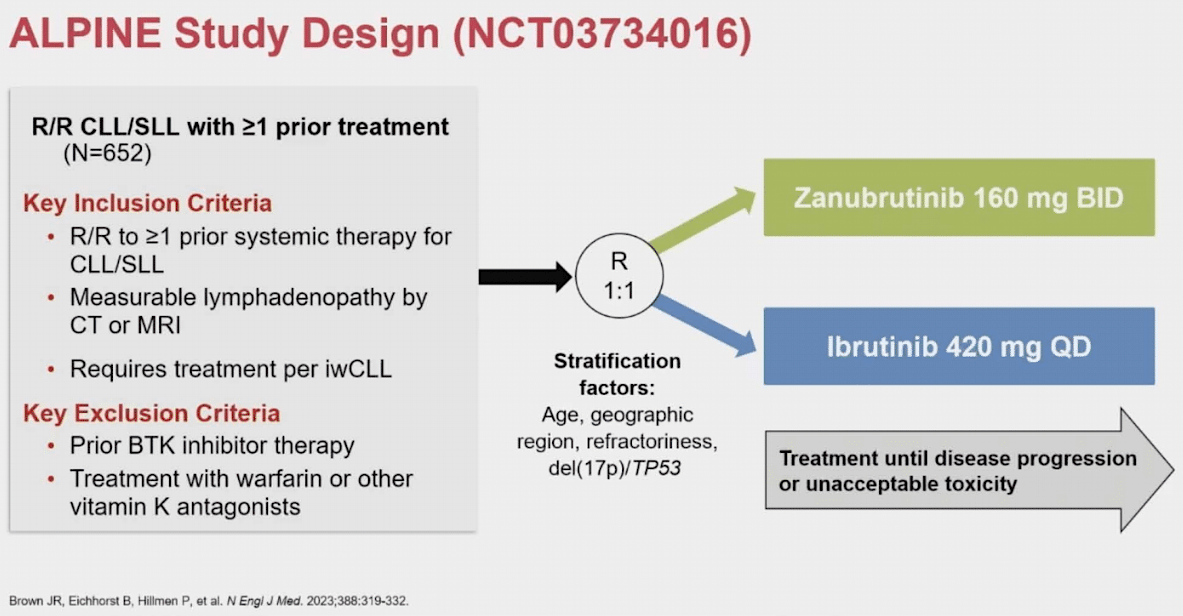 Brown J et al. ASH 2023;Abstract 202.
ALPINE: Zanu vs Ibrutinib
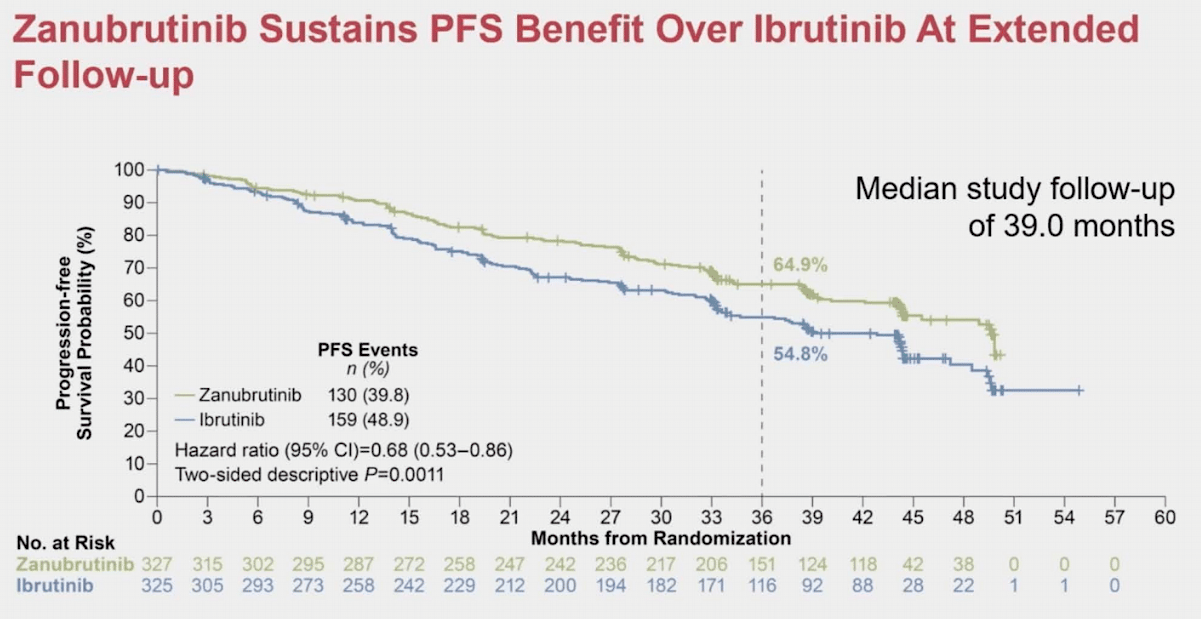 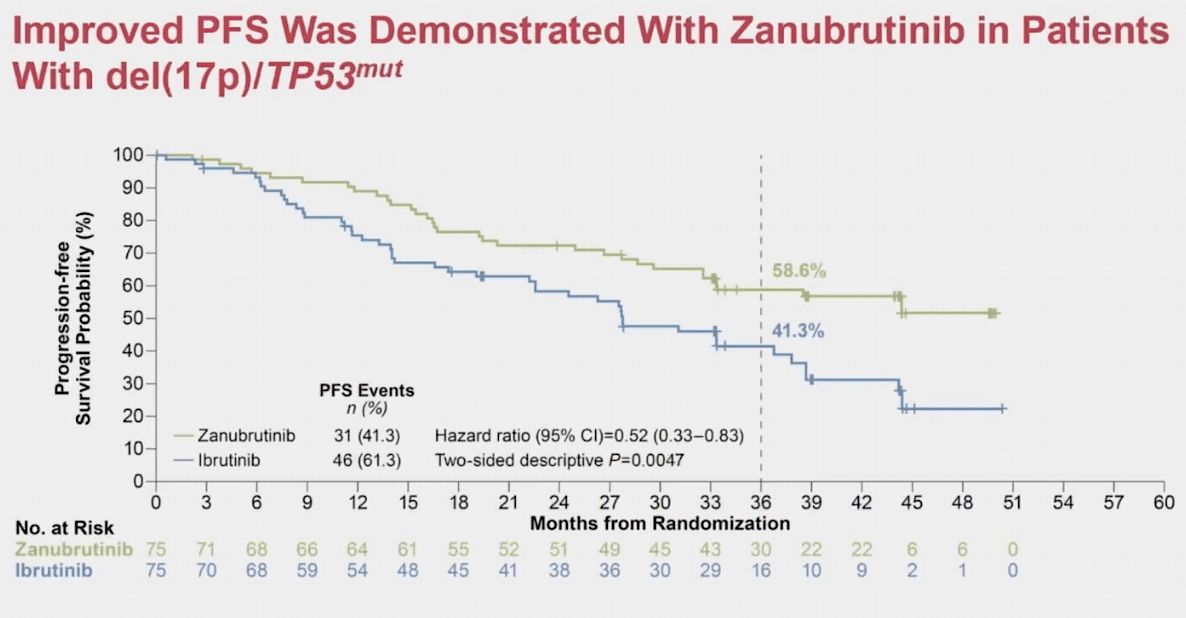 Brown J et al. ASH 2023;Abstract 202.
ALPINE: Zanu vs Ibrutinib
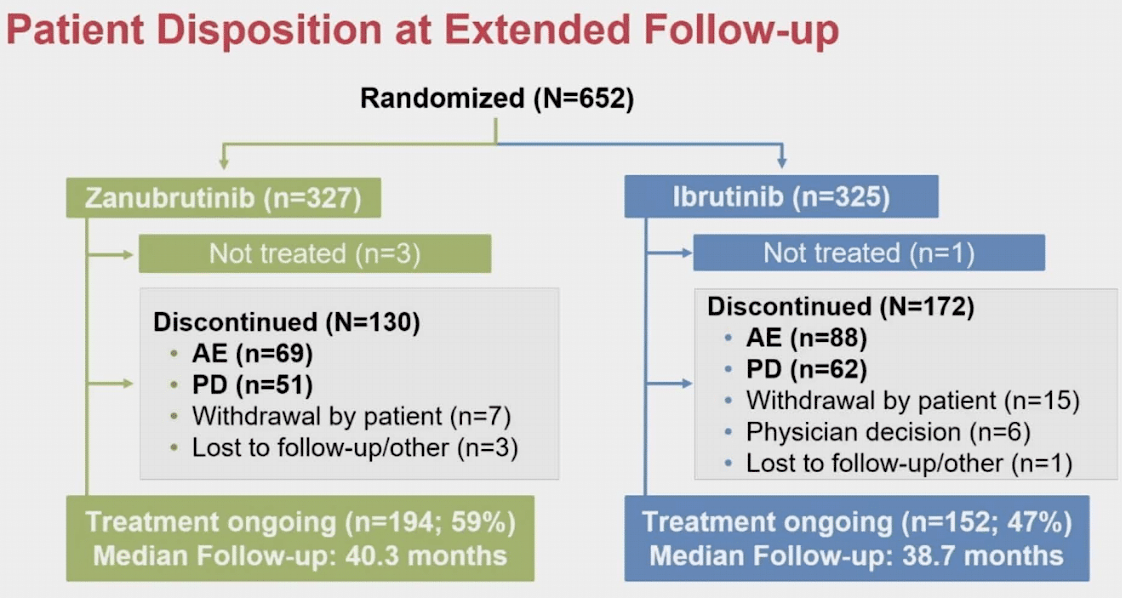 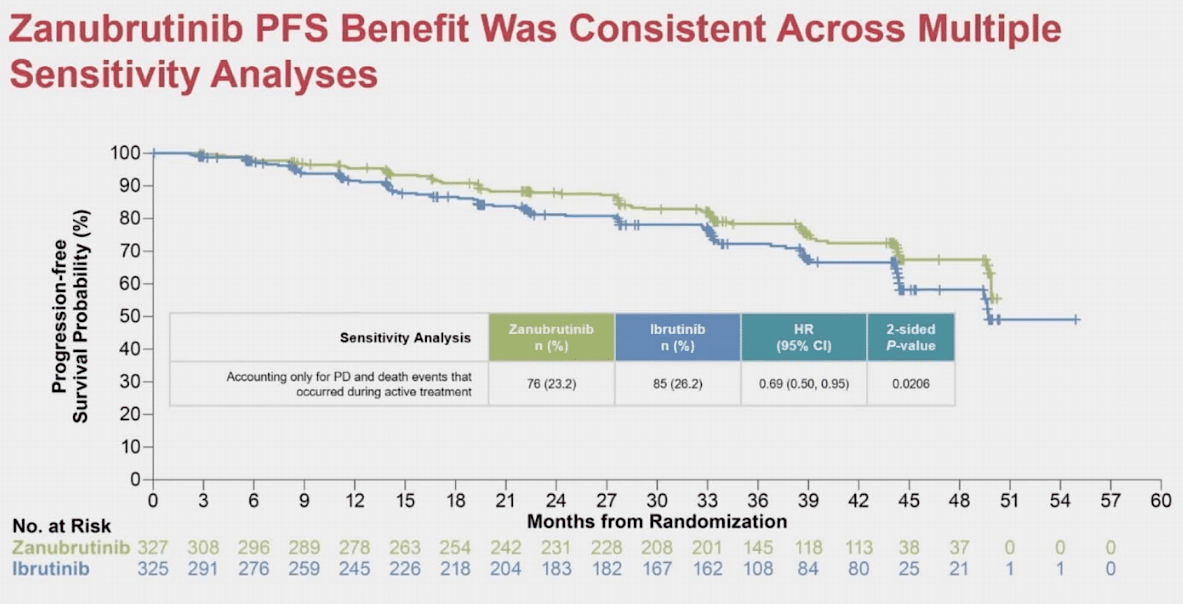 Brown J et al. ASH 2023;Abstract 202.
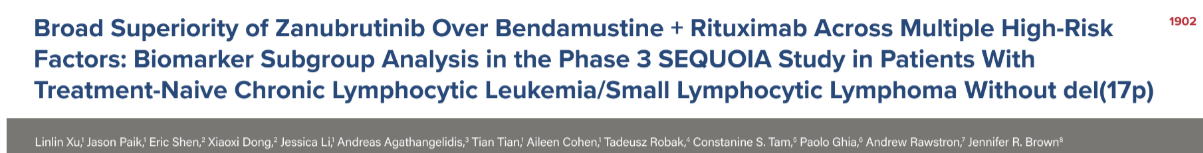 PFS in Patients with or without del(11q) (A), del(13q) (B), Trisomy 12 (C), or CKT ≥3 (D)
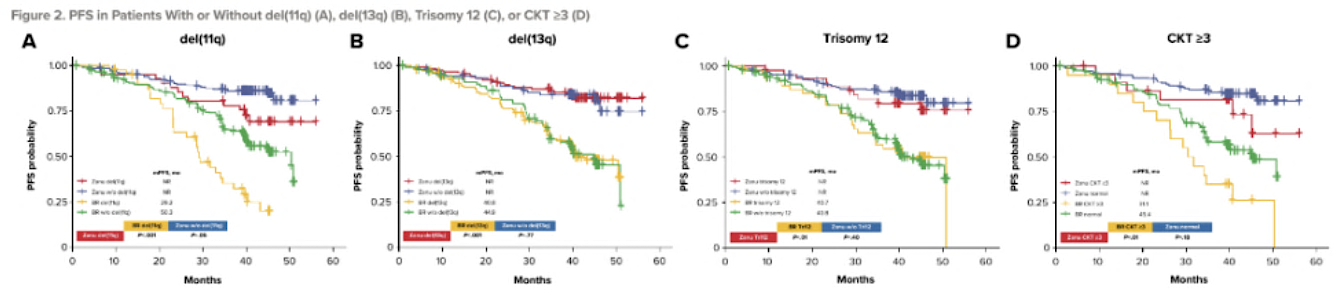 PFS in Patients with Mutations in ATM (A), BRAF (B), NOTCH1 (C), and SF3B1 (D)
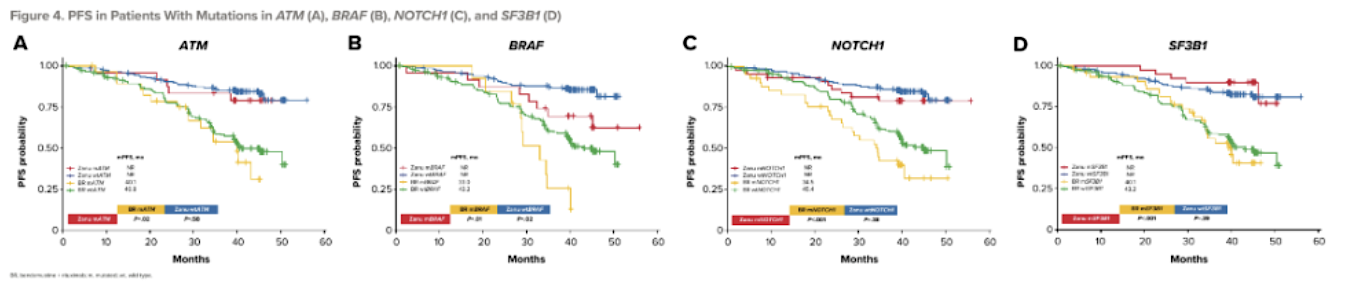 Xu L et al. ASH 2023;Abstract 1902.
Second Generation BTK Conclusions
Adding Obinutuzumab to acalabrutinib results in deeper responses and longer disease control
Patients discontinue ibrutinib earlier than second generation BTK inhibitors and side effect profiles favor second generation agents
Zanubrutinib beats BR in untreated CLL, study serves regulatory purpose if not clinical purpose
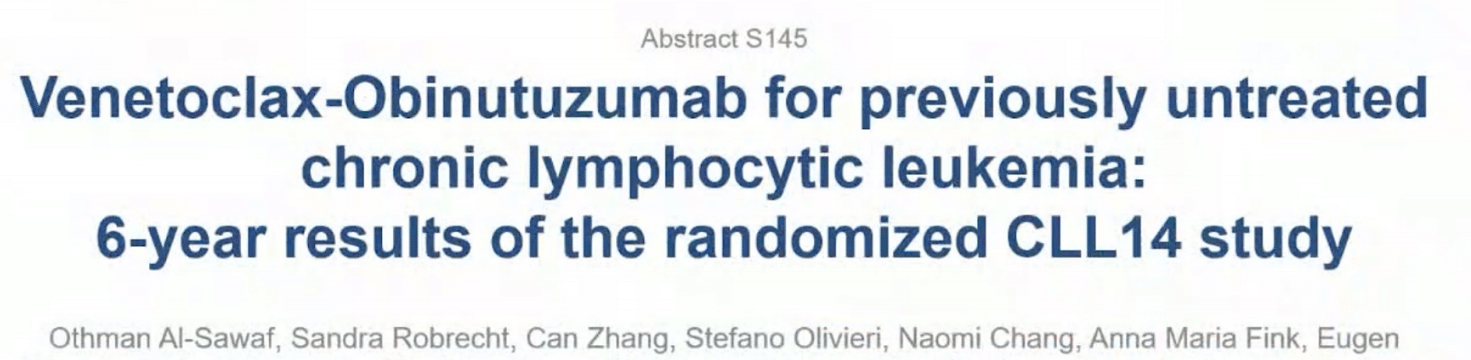 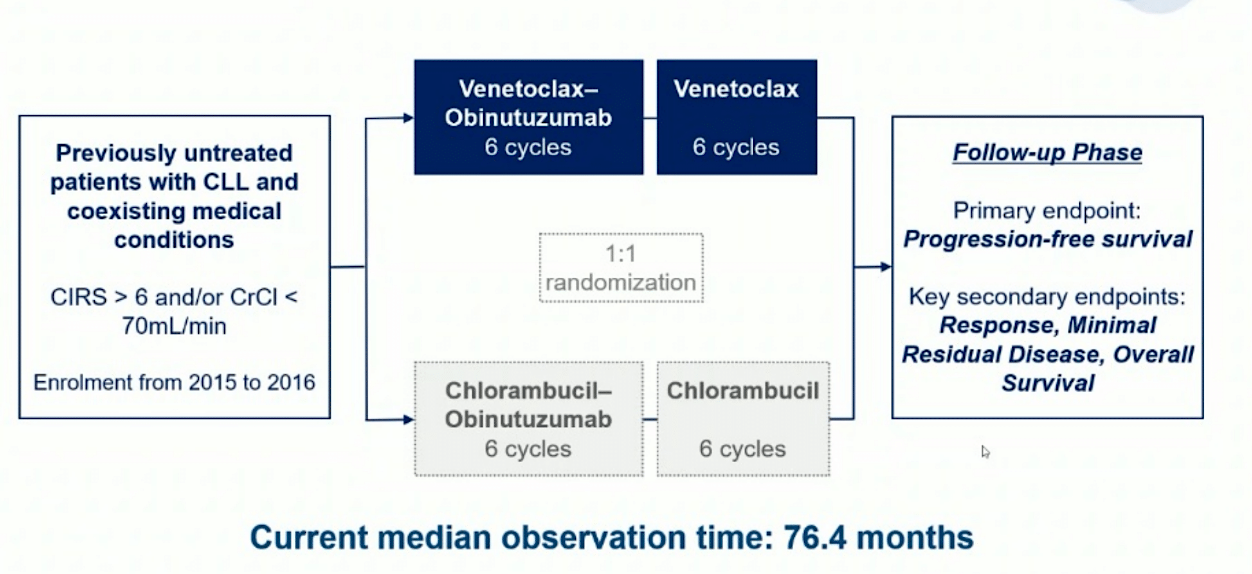 Al-Sawaf O et al. EHA 2023;Abstract S145.
CLL14: Obi+Clb vs Obi+Ven
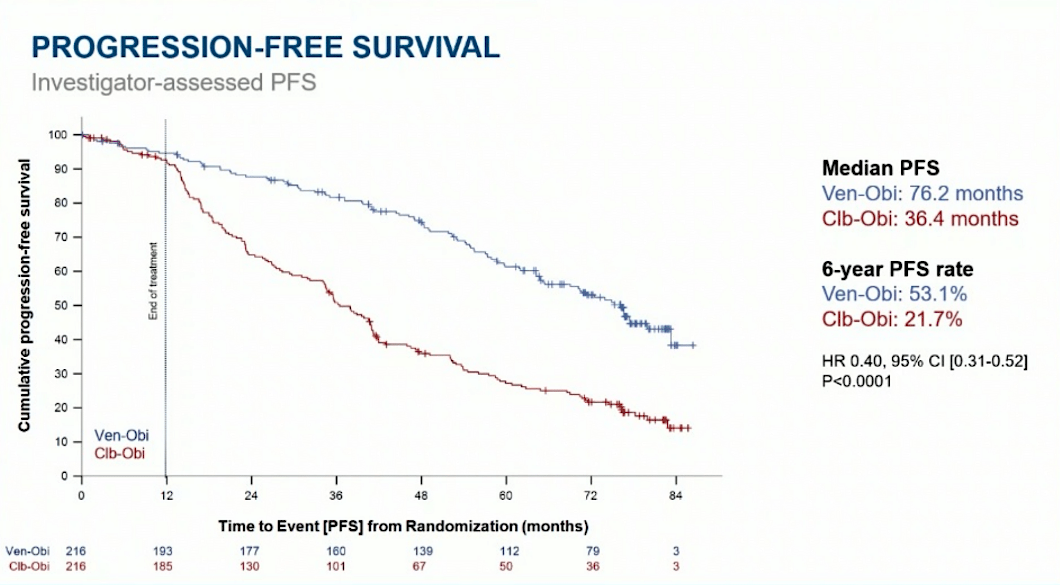 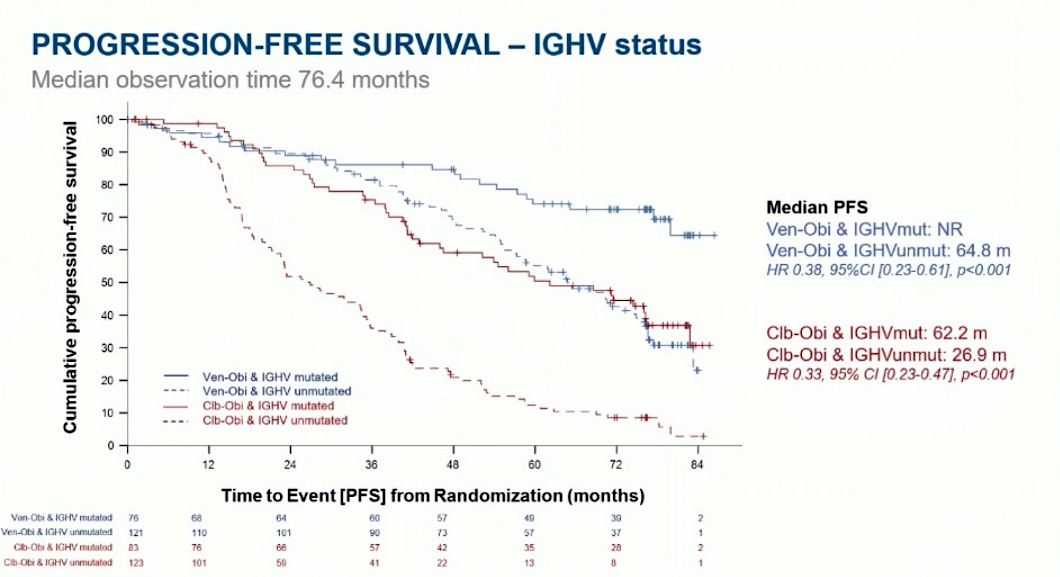 Al-Sawaf O et al. EHA 2023;Abstract S145.
Obi-Ven; Multivariate Analysis and OS Curve
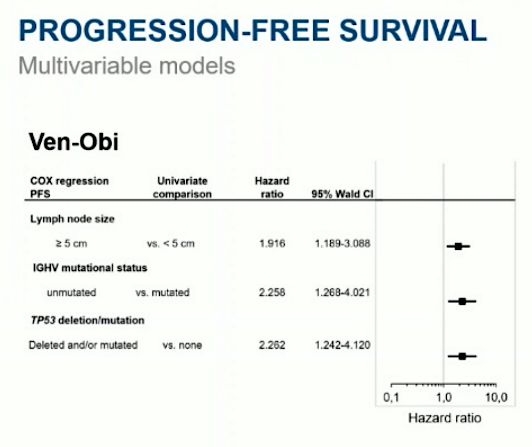 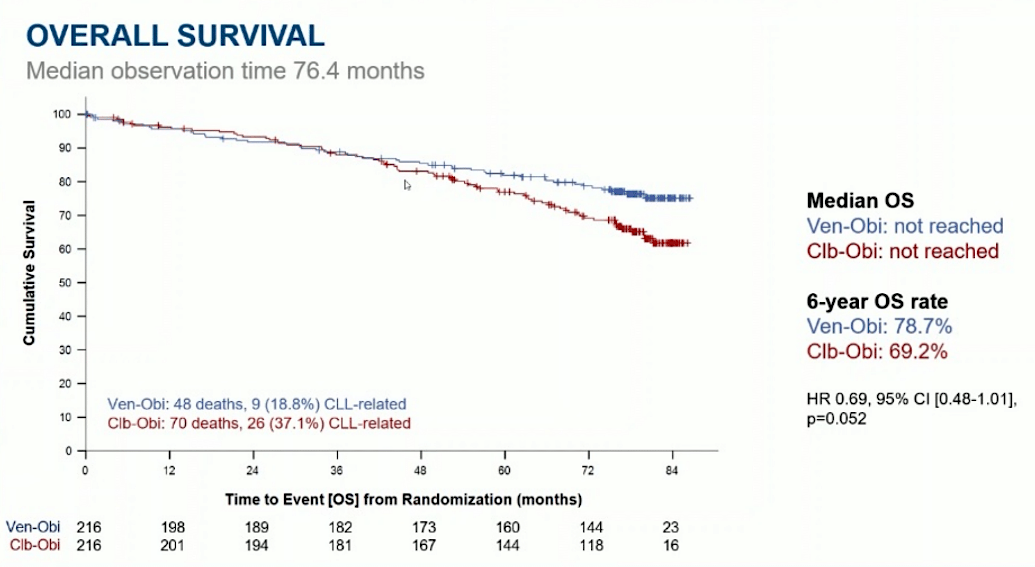 Al-Sawaf O et al. EHA 2023;Abstract S145.
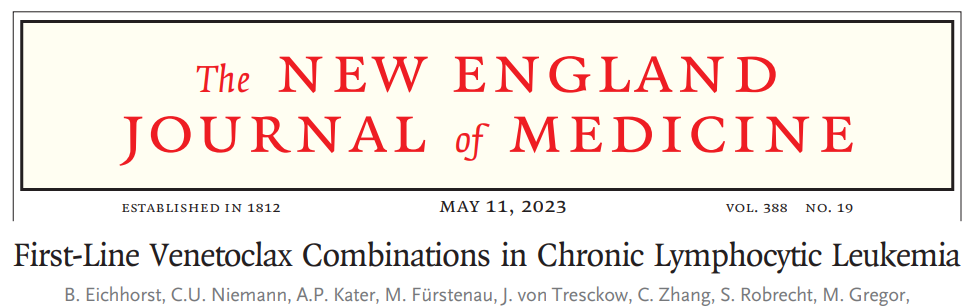 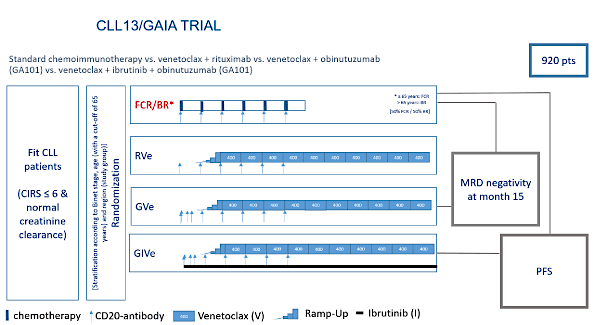 ORR/MRD favors Obinutuzumab
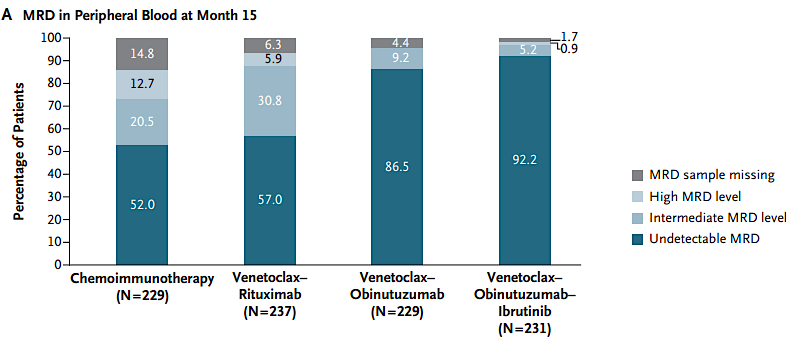 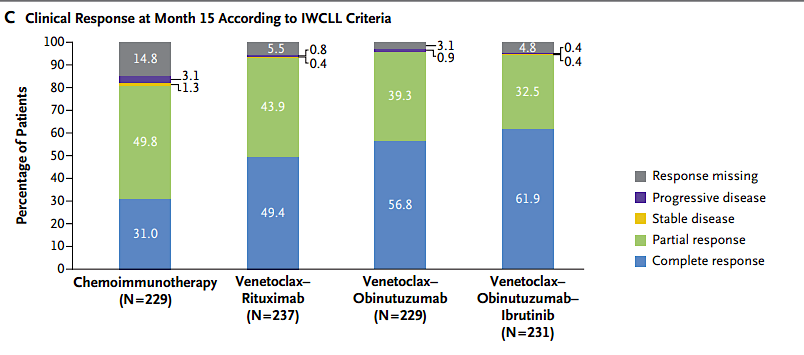 Eichhorst B et al. N Engl J Med 2023;388(19):1739-54.
PFS favors Obi/Ven +/- BTK
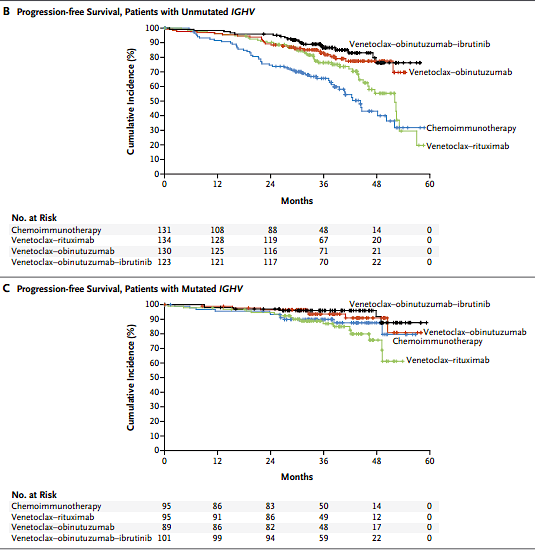 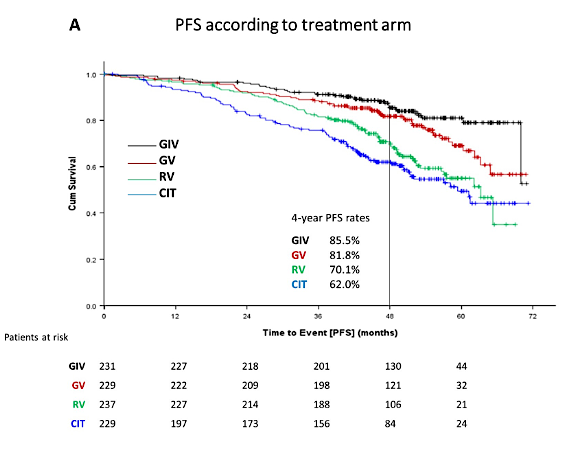 Fürstenau M et al. ASH 2023;Abstract 635. 
Eichhorst B et al. N Engl J Med 2023;388(19):1739-54.
CLL13 vs CLL14: Impact of Patient Fitness
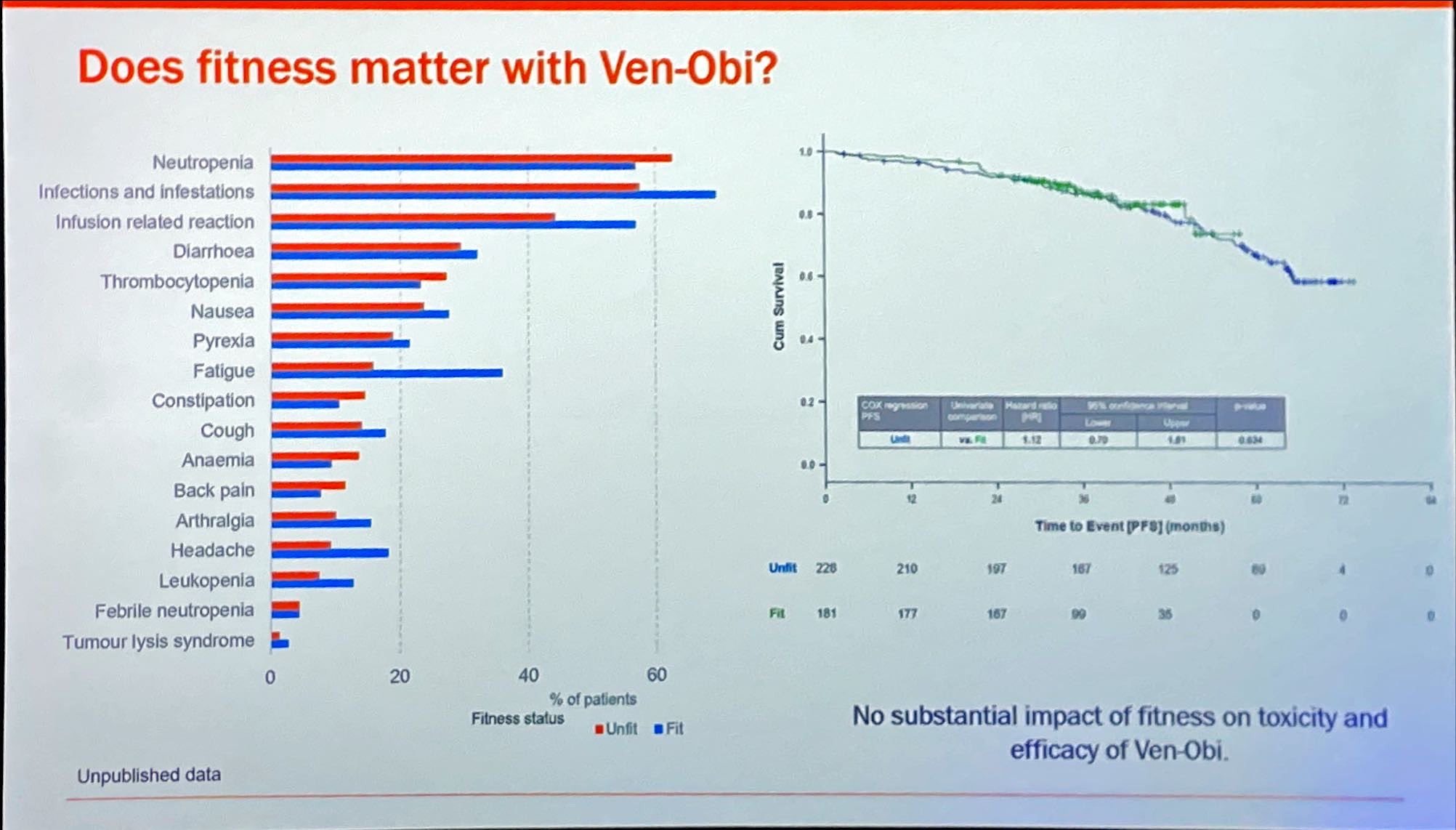 Al Sawaf 2023
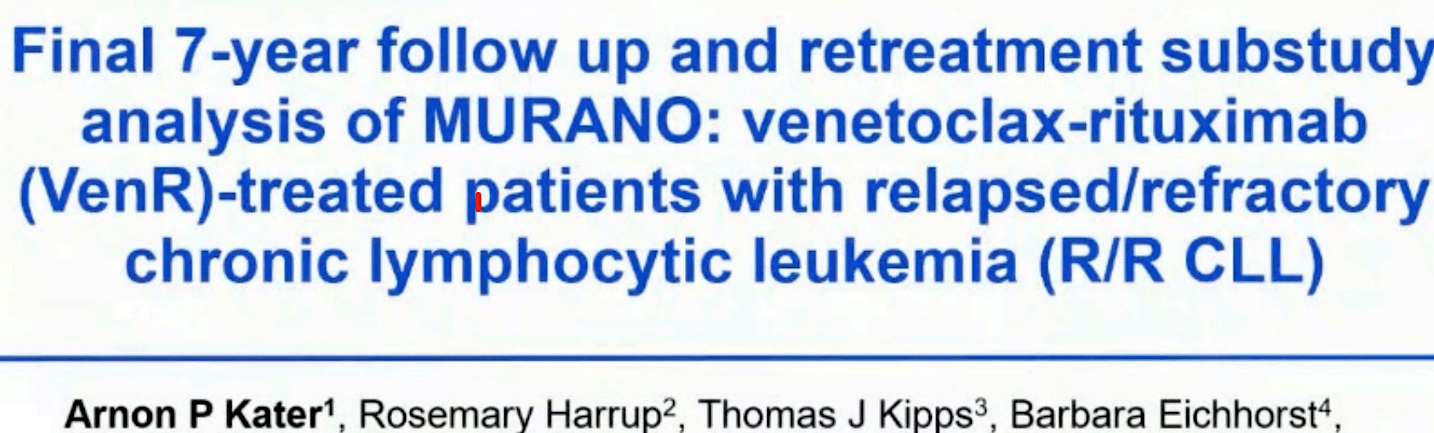 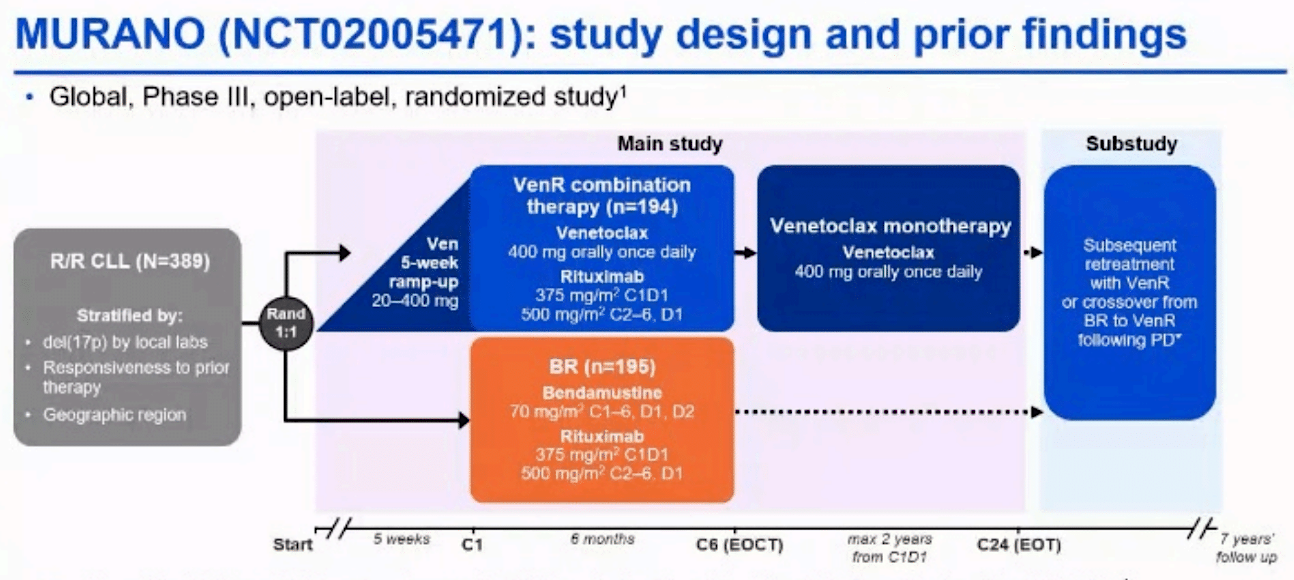 Final PFS Analysis of MURANO
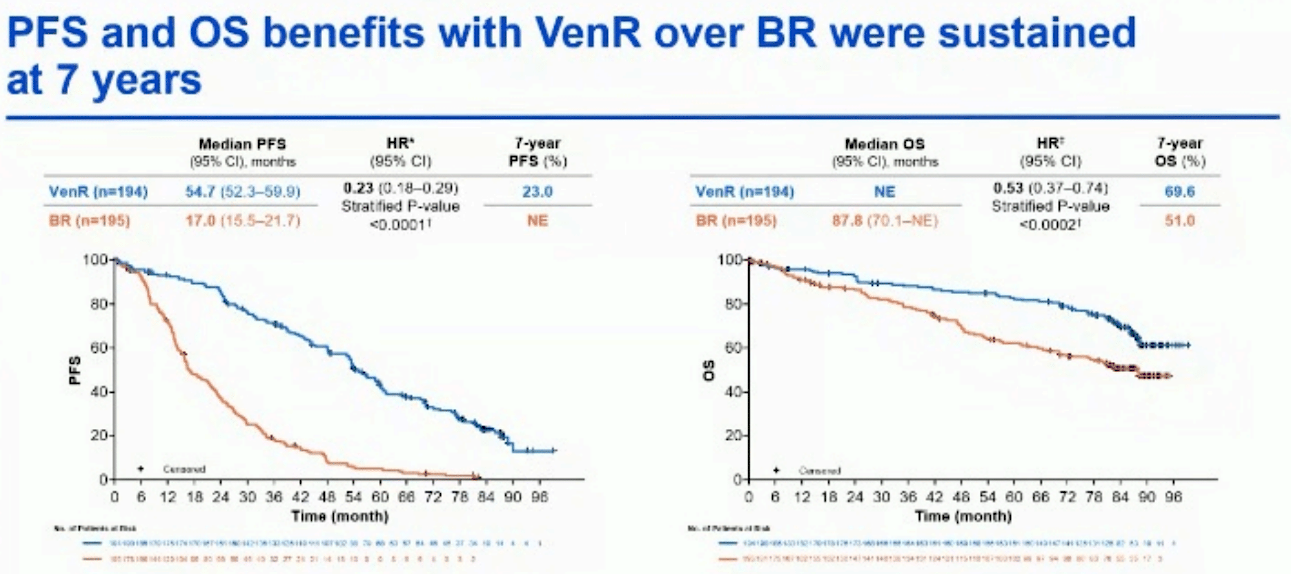 Kater A et al. EHA 2023;Abstract S201.
MURANO: Enduring MRD and Retreatment
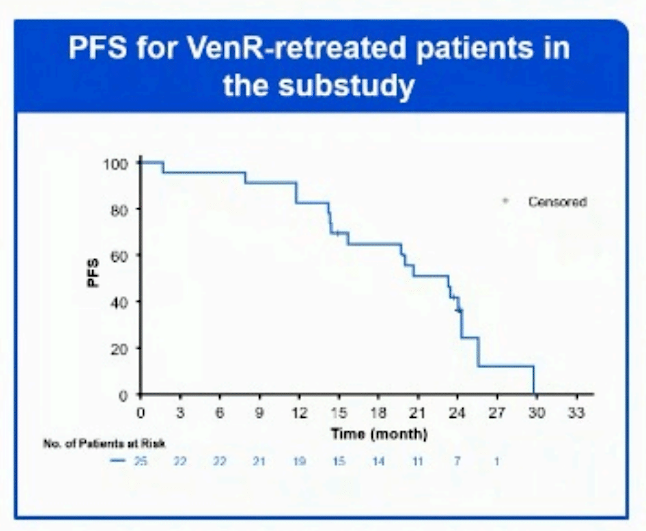 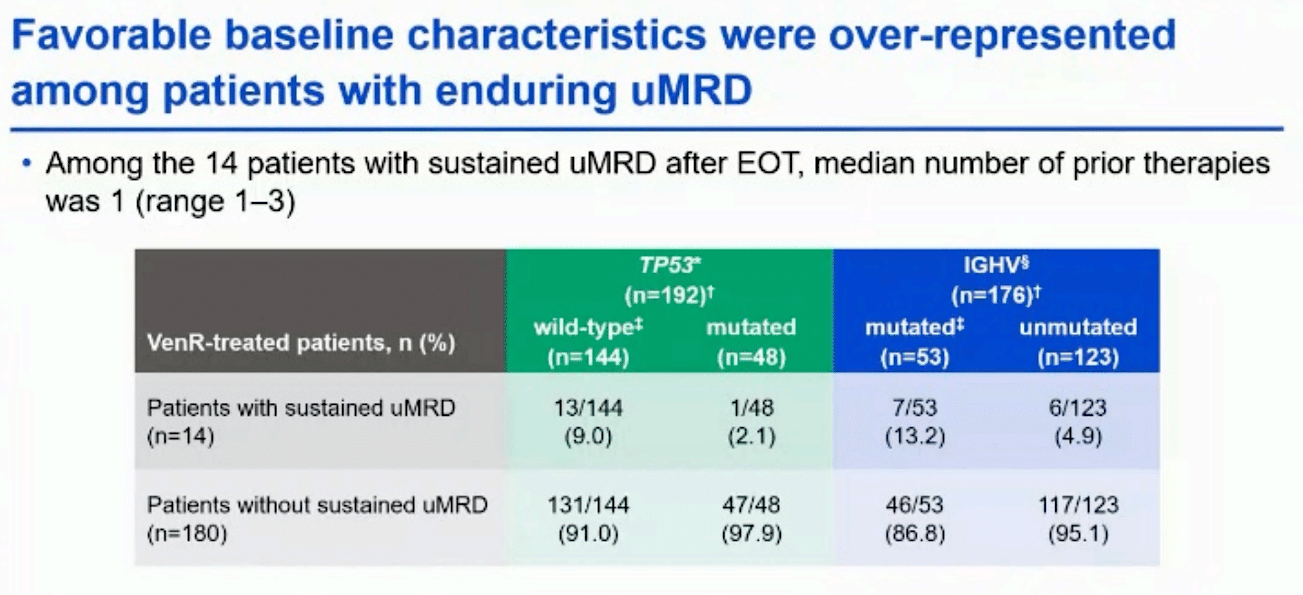 Kater A et al. EHA 2023;Abstract S201.
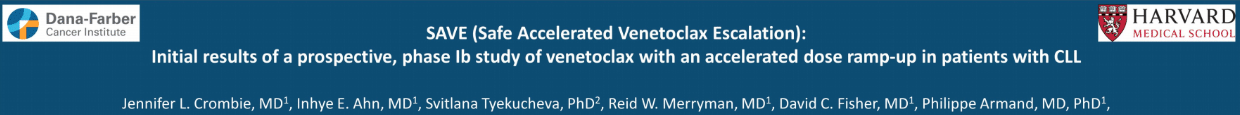 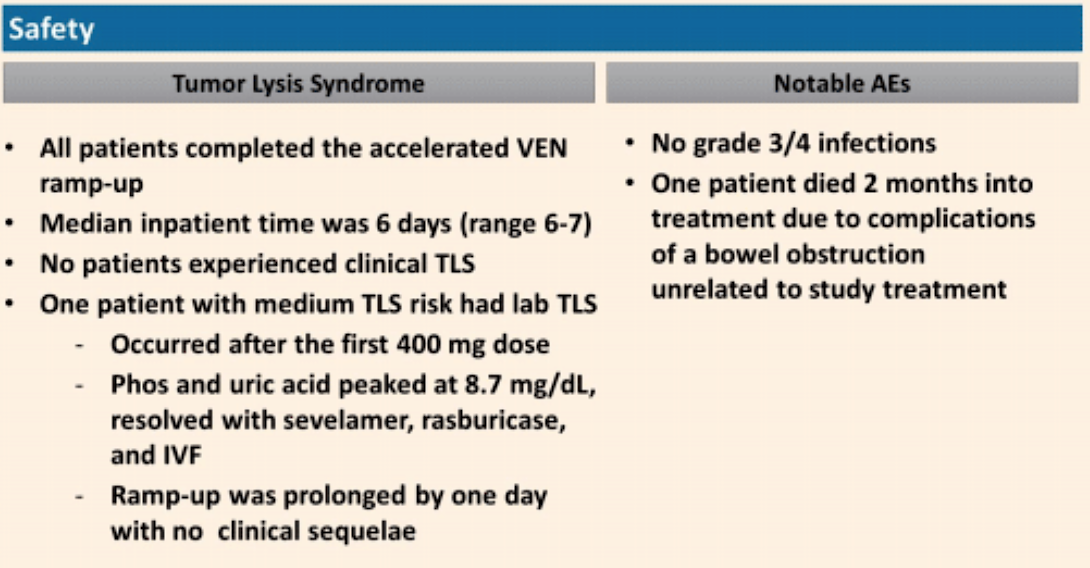 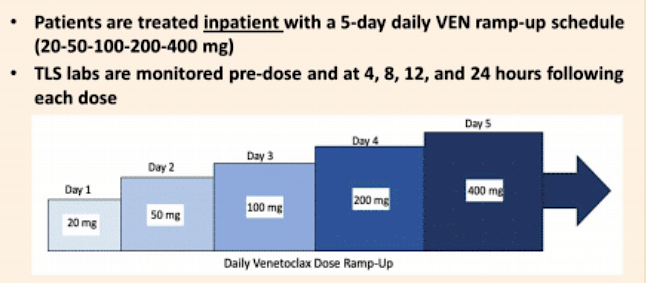 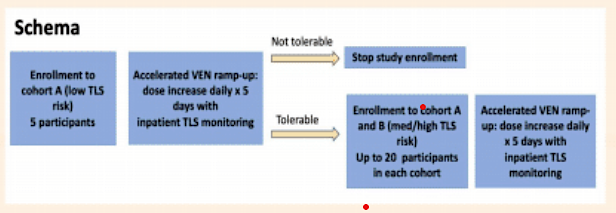 Crombie JL et al. ASCO 2023;Abstract 7512.
Venetoclax Conclusions
Obinutuzumab with venetoclax offers fixed duration therapy yielding impressive duration of disease control
Bulky disease has lower PFS along with IgHV and TP53
Obinutuzumab better than rituximab when combined with venetoclax
Any advantage of triplet therapy emerges late
Obi-ven can be given in both young/fit, and older/comorbid patients with similar efficacy
Retreatment feasible
Accelerating ramp up schedules remain a consideration
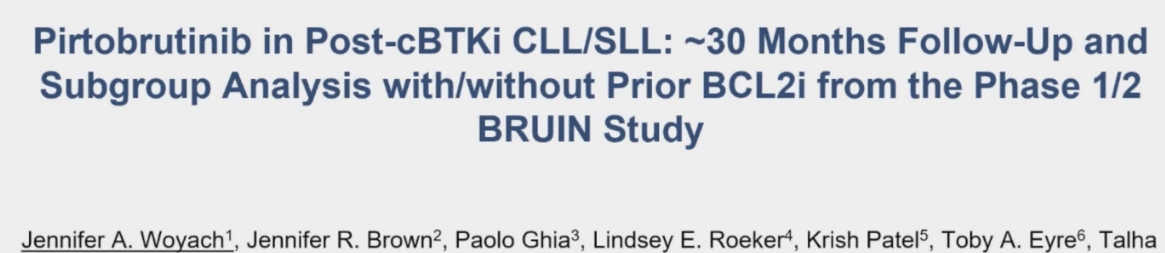 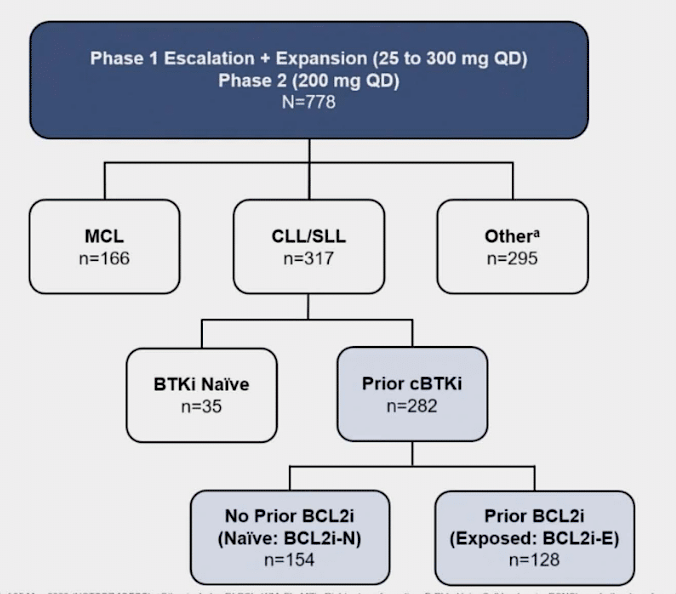 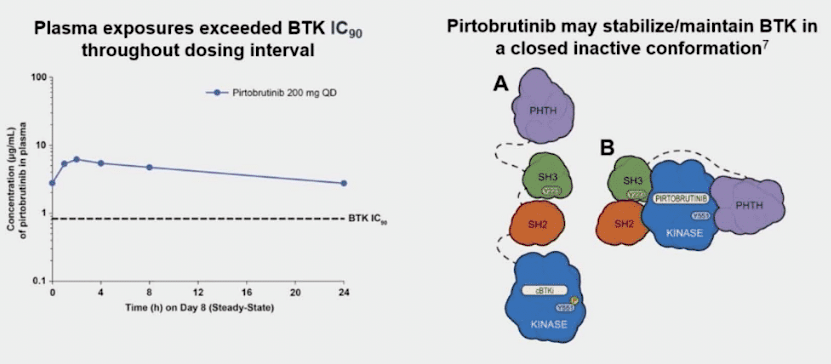 Woyach JA et al. ASH 2023;Abstract 325.
ORR Similar Between BCL-2 Exposed/Naive
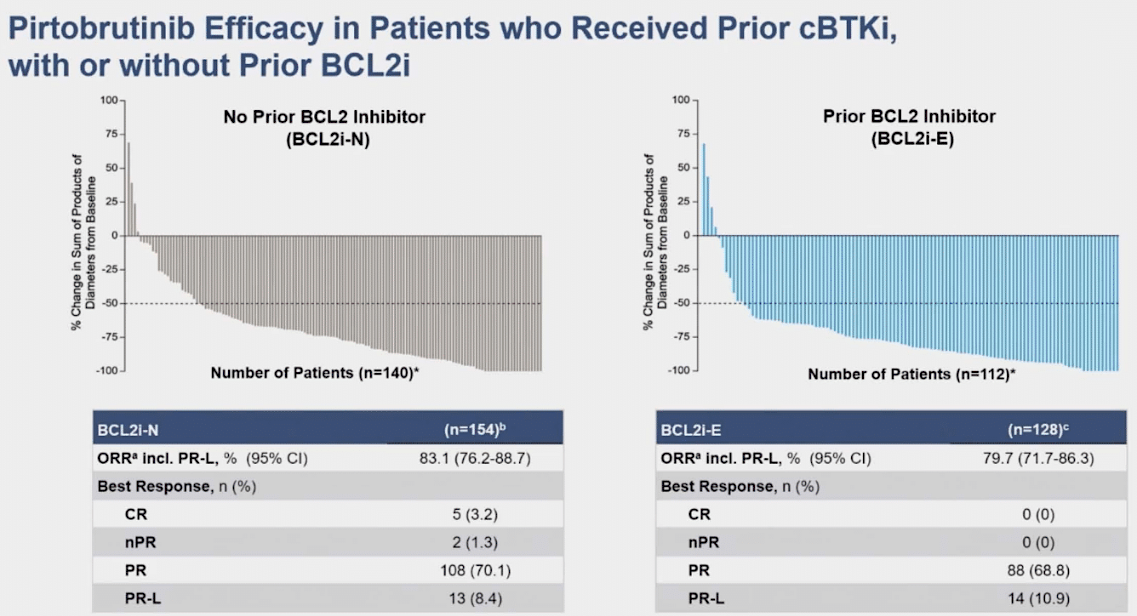 Woyach JA et al. ASH 2023;Abstract 325.
PFS Varied based upon prior BCL2 exposure
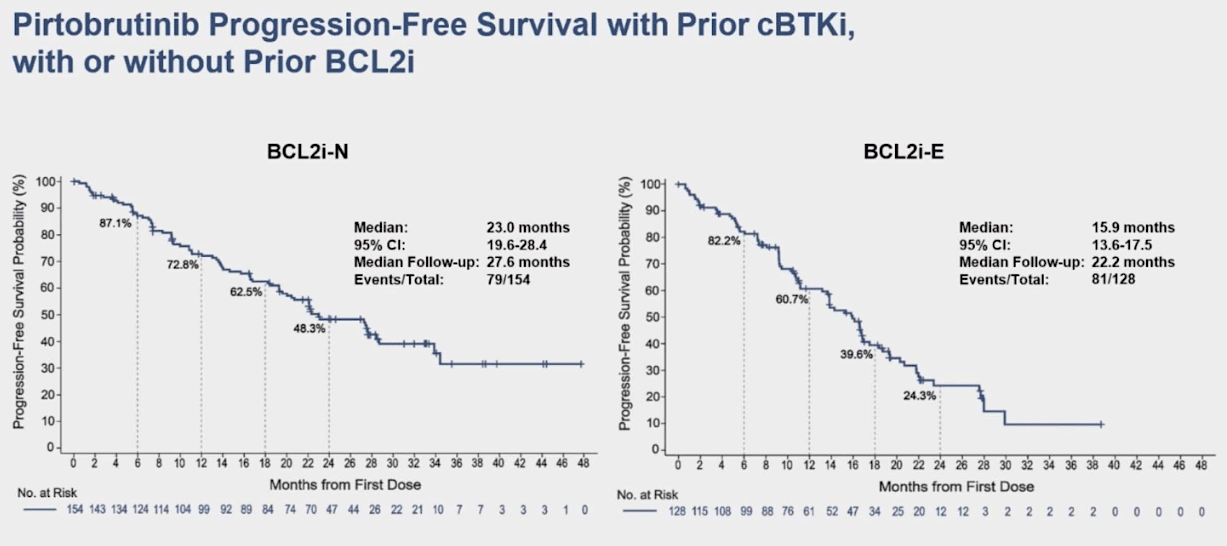 Woyach JA et al. ASH 2023;Abstract 325.
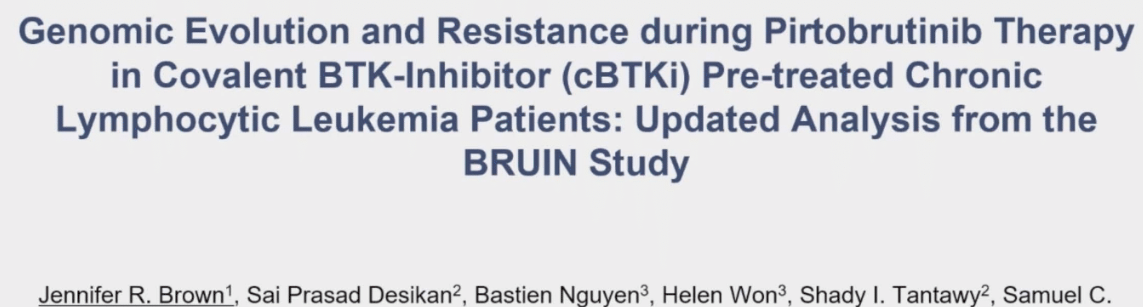 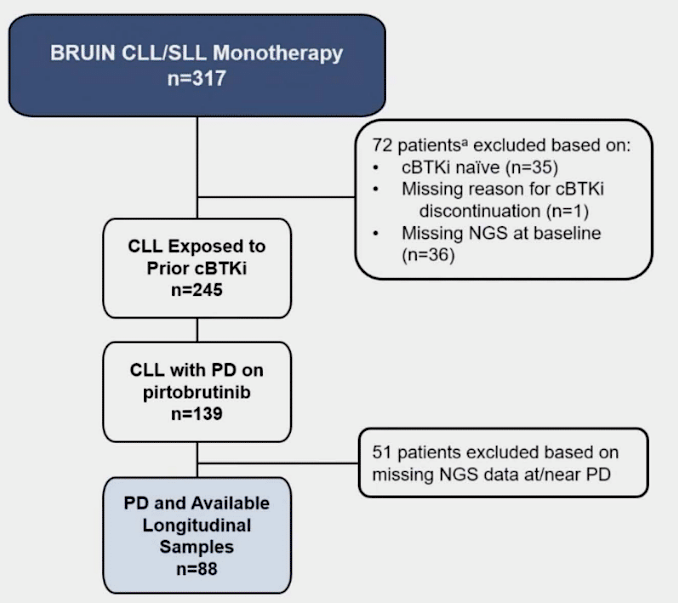 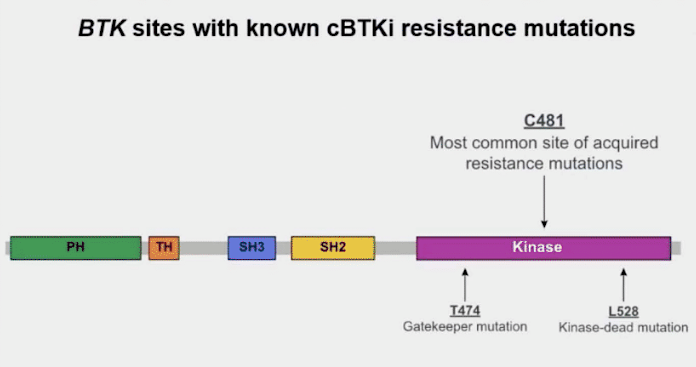 Brown J et al. ASH 2023;Abstract 326.
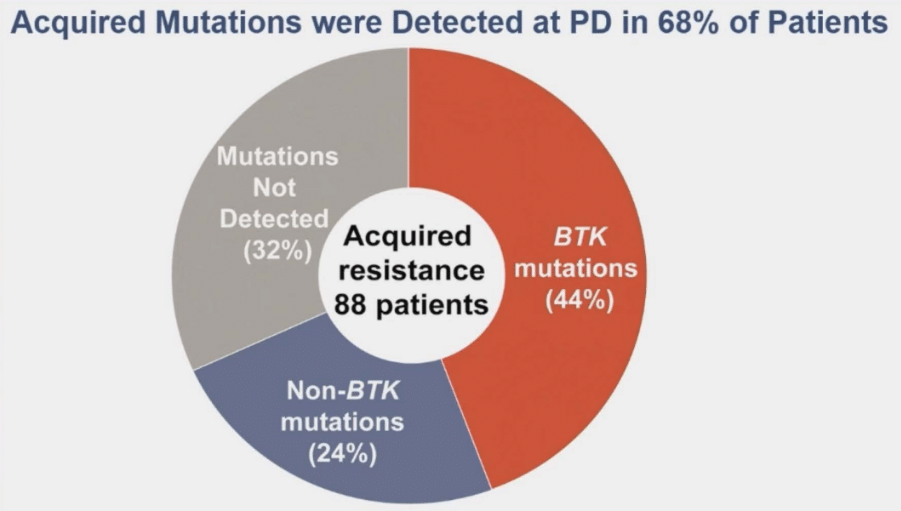 Mutation Profile Evolves on Pirtobrutinib
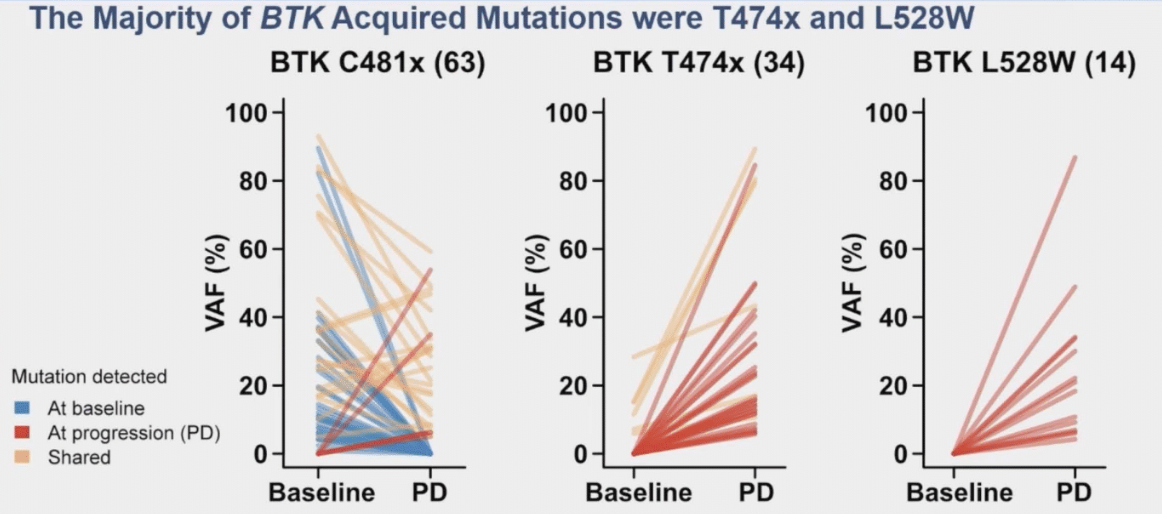 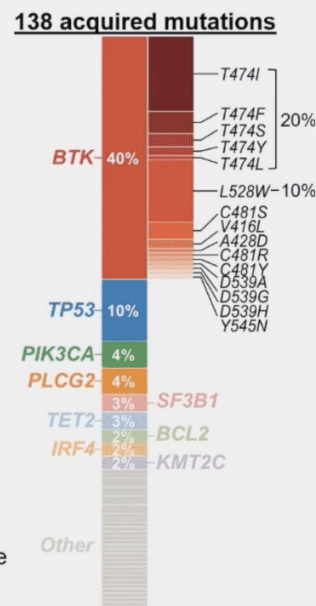 Brown J et al. ASH 2023;Abstract 326.
Pirtobrutinib conclusions
Pirtobrutinib offers high response rates but modest PFS and significantly impacted by prior BCL2 use
BTK resistance is an evolving story and clonal dynamics evolve quickly